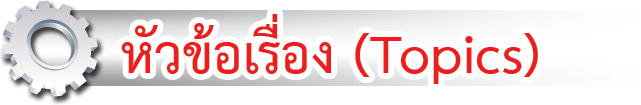 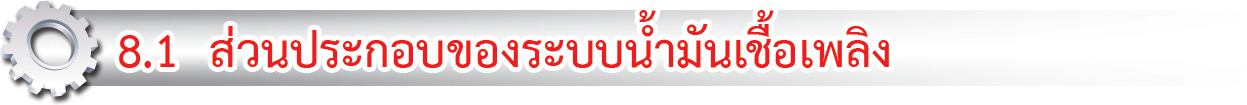 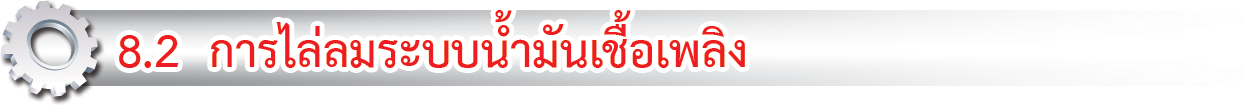 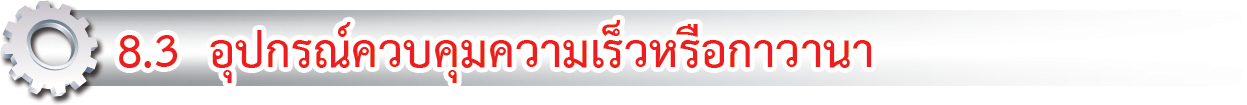 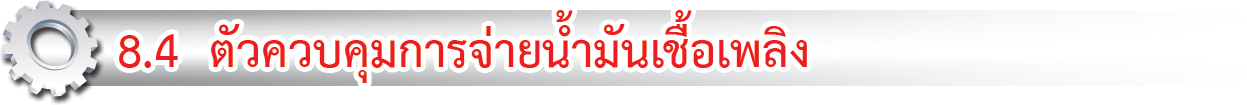 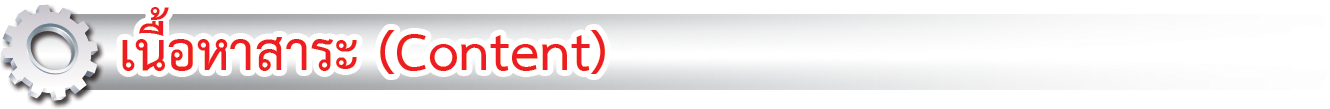 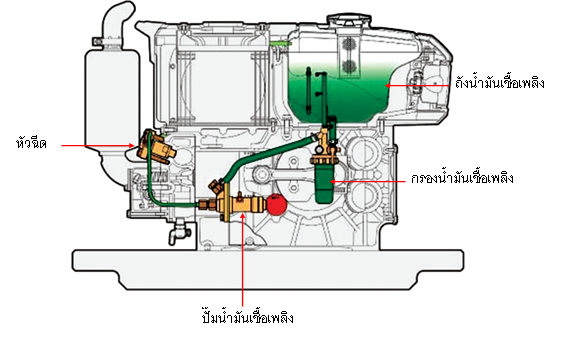 ส่วนประกอบระบบน้ำมันเชื้อเพลิงเครื่องยนต์เล็กดีเซล
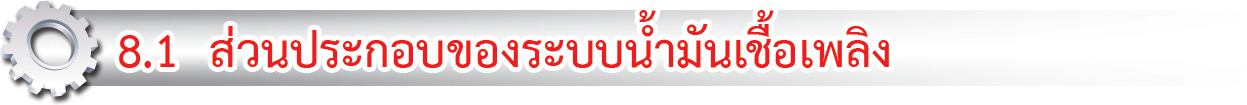 ระบบน้ำมันเชื้อเพลิงของเครื่องยนต์เล็กดีเซลมีส่วนประกอบดังนี้

8.1.1 ถังน้ำมันเชื้อเพลิง ถังน้ำมันเชื้อเพลิงจะมีส่วนประกอบคือ
1. ฝาปิดถังน้ำมัน

	2. กรองน้ำมัน
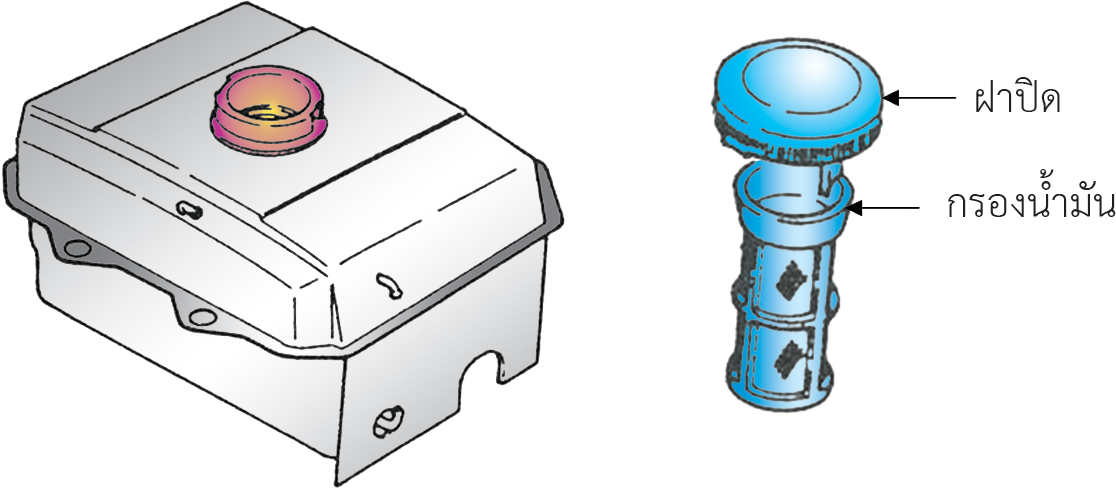 ถังน้ำมันเชื้อเพลิง
8.1.2 กรองน้ำมันเชื้อเพลิง ทำหน้าที่กรองสิ่งสกปรกต่าง ๆ เช่นเศษผงที่ปะปนมากับน้ำมันเชื้อเพลิงให้สะอาดก่อนที่จะไหลไปยังปั๊มน้ำมันเชื้อเพลิงและหัวฉีด
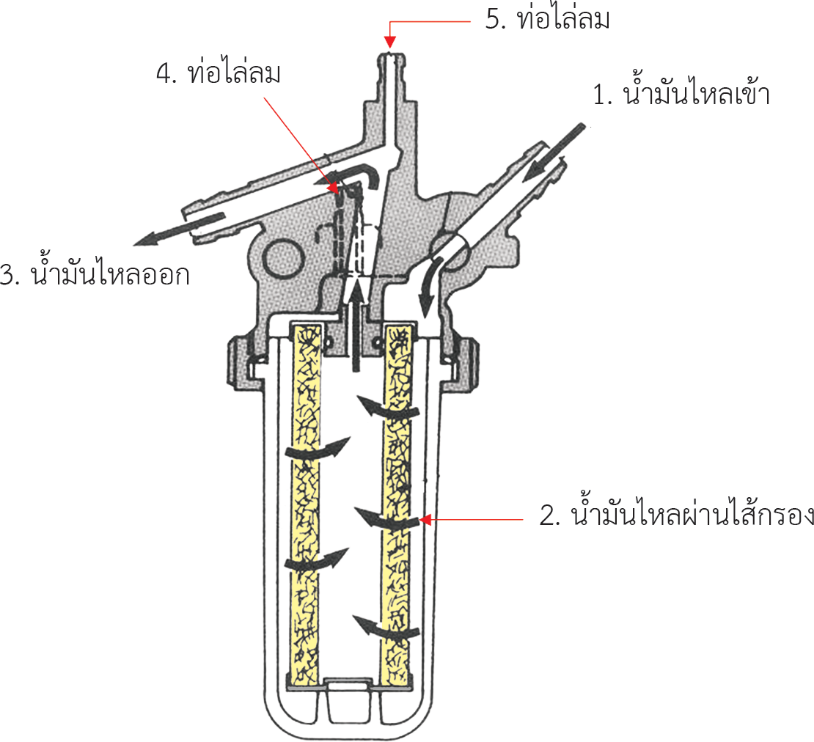 กรองน้ำมันเชื้อเพลิง
นอตยึดเรือนวาล์วส่ง
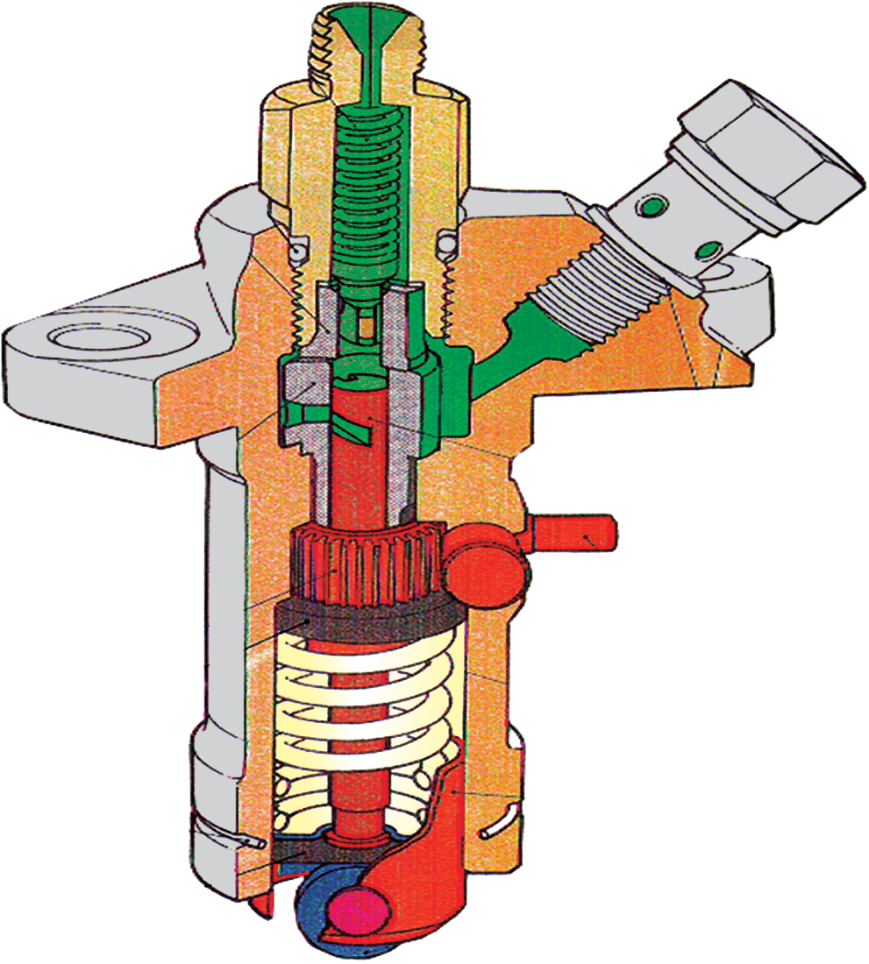 สปริงวาล์วส่ง
แหวนยางคอปั๊ม
แหวนทองแดง
ชุดวาล์วส่ง
เรือนปั๊ม
ลูกปั๊ม
กระบอกปั๊ม
เฟืองบังคับปลอกลูกปั๊ม
เฟืองฟันหวี
แผ่นรองสปริงตัวบน
สปริงลูกปั๊ม
คลิปล็อกสลักลูกกลิ้ง
แผ่นรองสปริงตัวล่าง
ลูกกลิ้งปั๊ม
8.1.3 ปั๊มน้ำมันเชื้อเพลิง
ส่วนประกอบของปั๊มน้ำมันเชื้อเพลิง
ปั๊มน้ำมันเชื้อเพลิงมีส่วนประกอบต่าง ๆ ดังนี้

		1. นอตยึดวาล์วส่ง เป็นตัวยึดวาล์วส่งน้ำมันอยู่ด้านบนของหัวฉีด ปลายด้านหนึ่งจะต่ออยู่กับท่อน้ำมันแรงดันสูงและปลายอีกด้านหนึ่งจะขันยึดอยู่กับด้านบนของปั๊มเพื่อบังคับชุดวาล์วส่งให้นั่งอยู่กับบ่าของกระบอกปั๊ม

 		2. สปริงวาล์วส่ง ทำหน้าที่กดวาล์วส่งให้นั่งอยู่บนบ่าของวาล์วส่ง เพื่อไม่ให้น้ำมันไหลผ่านได้

		3. ชุดวาล์วส่งน้ำมันเชื้อเพลิง ชุดวาล์วส่งน้ำมันทำหน้าที่
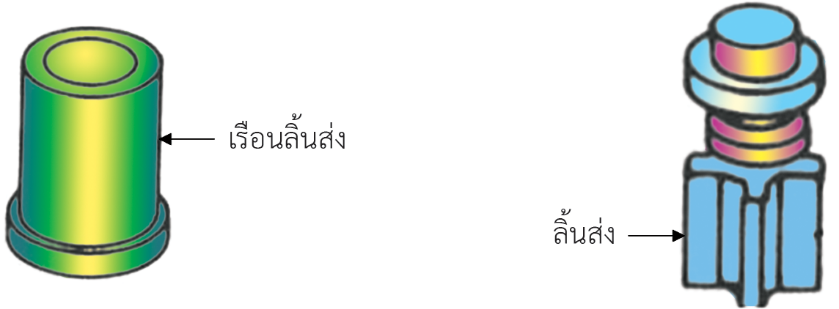 ชุดวาล์วส่งน้ำมันเชื้อเพลิง
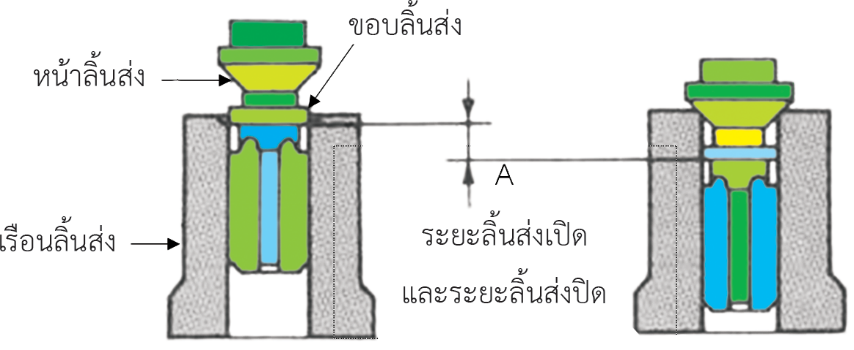 การทำงานชุดวาล์วส่งน้ำมัน
เมื่อปั๊มน้ำมันเชื้อเพลิงทำงาน ปั๊มน้ำมันเชื้อเพลิงก็จะส่งน้ำมันแรงดันสูงจากปั๊มผ่านวาล์วส่งน้ำมันเชื้อเพลิงโดยน้ำมันแรงดันสูงชนะแรงดันของสปริงวาล์วส่งน้ำมัน ส่งน้ำมันไปยังหัวฉีด ให้หัวฉีดฉีดน้ำมันเข้าสู่กระบอกสูบเพื่อให้เครื่องยนต์ทำงานตามจังหวะการทำงาน
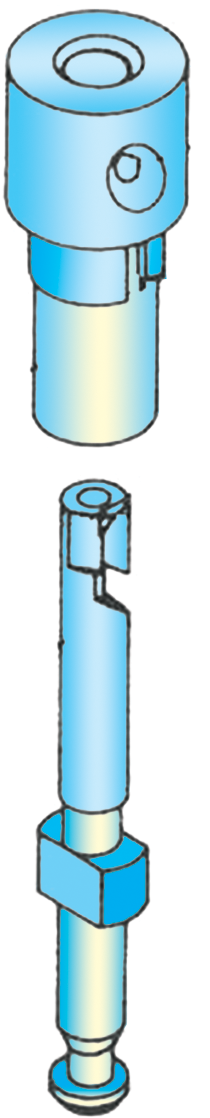 กระบอกปั๊ม
รูน้ำมันเข้า
ร่องล็อกกระบอกปั๊ม
ร่องบากดับเครื่อง
จุดตัดน้ำมันระยะแรก
ร่องเวียนควบคุมน้ำมัน
ลูกปั๊ม
หน้าแปลนสวมเฟืองปลอกบังคับ
แกนปั๊ม
4. กระบอกปั๊มและลูกปั๊ม มีส่วนประกอบดังนี้
ส่วนประกอบของกระบอกปั๊มและลูกปั๊ม
7. เฟืองปลอกบังคับลูกปั๊ม ทำหน้าที่บังคับให้ลูกปั๊มให้เคลื่อนที่ไปมา เฟืองปลอกบังคับลูกปั๊มจะขบอยู่กับเฟืองฟันหวี 
	8. แผ่นรองสปริงตัวบน ทำหน้าที่รองรับสปริงลูกปั๊มทางด้านบน
	9. สปริงลูกปั๊ม ทำหน้าที่ดันให้ลูกปั๊มกลับเมื่อลูกปั๊มไม่ทำงานหรือในขณะที่ลูกเบี้ยวไม่เตะปั๊ม
	10. แผ่นรองสปริงตัวล่าง ทำหน้าที่รองรับสปริงลูกปั๊มทางด้านล่างและที่แผ่นรองสปริงจะมีร่องไว้สำหรับล็อกแกนด้านล่างของลูกปั๊มเพื่อให้ลูกปั๊มเคลื่อนที่ไปพร้อมกับสปริงลูกปั๊ม
	11. แผ่นชิม ทำหน้าที่ปรับความแข็งของสปริงลูกปั๊มและปรับระยะชักของปั๊ม
	12. ชุดลูกถ้วย อยู่ด้านล่างของปั๊มน้ำมันเชื้อเพลิงประกอบด้วย สลัก, ลูกถ้วยและลูกกลิ้ง ชุดลูกถ้วยจะถูกเตะโดยลูกเบี้ยว ทำให้ลูกปั๊มเลื่อนขึ้นลงเพื่ออัดน้ำมันให้มีแรงดันสูง
	13. สลักล็อก ทำหน้าที่ล็อกชุดลูกถ้วยปั๊มไม่ให้หลุดออกมาและไม่ให้ชุดลูกถ้วยปั๊มหมุน
	14. แหวนสปริงล็อก ทำหน้าที่ล็อกไม่ให้สลักล็อกชุดลูกถ้วยหลุดออกมาจากเรือนปั๊ม
	15. ลูกเบี้ยวปั๊ม ทำหน้าที่เตะให้ลูกปั๊มเลื่อนขึ้นอัดน้ำมันให้มีแรงดันสูงเพื่อส่งต่อไปให้หัวฉีดให้ฉีดน้ำมัน ลูกเบี้ยวปั๊มจะยึดอยู่บนเพลาเดียวกันกับเพลาลูกเบี้ยวของเครื่องยนต์
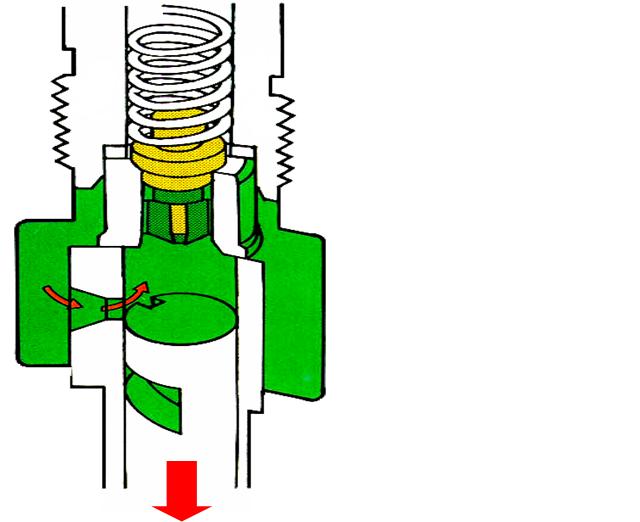 วาล์วส่งน้ำมัน
ห้องน้ำมัน
ห้องส่งน้ำมัน
รูน้ำมันเข้า–ออก
ร่องควบคุมน้ำมัน
ลูกปั๊ม
การทำงานของปั๊มน้ำมันเชื้อเพลิง ปั๊มน้ำมันเชื้อเพลิงมีการทำงานดังต่อไปนี้

	1. น้ำมันเชื้อเพลิงเข้าทางช่องรูน้ำมันเข้า – ออก
น้ำมันเชื้อเพลิงเข้าทางช่องรูน้ำมันเข้า – ออก
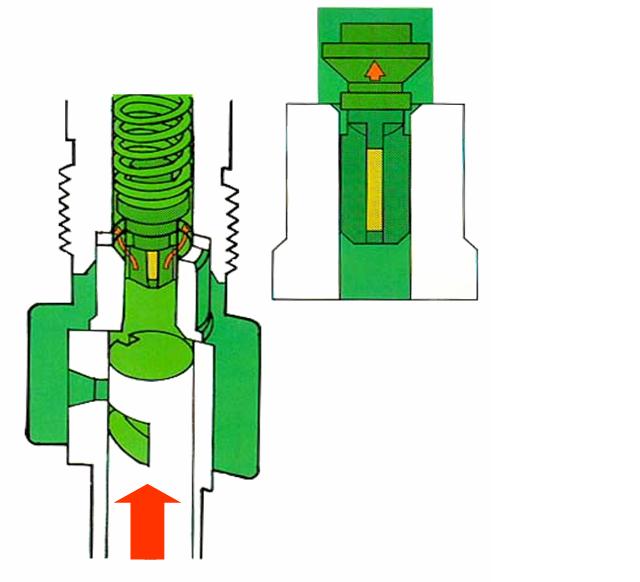 วาล์วส่งน้ำมัน
ห้องน้ำมัน
ห้องส่งน้ำมัน
รูน้ำมันเข้า–ออก
ร่องควบคุมน้ำมัน
ลูกปั๊ม
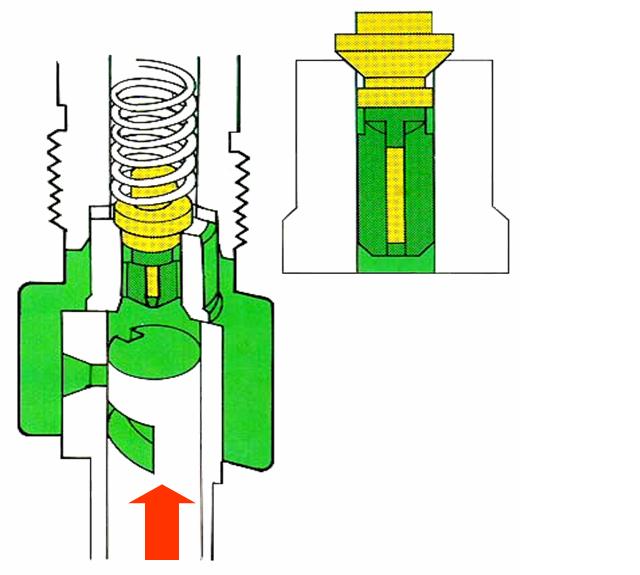 วาล์วส่งน้ำมัน
ห้องน้ำมัน
ห้องส่งน้ำมัน
รูน้ำมันเข้า–ออก
ร่องควบคุมน้ำมัน
ลูกปั๊ม
2. น้ำมันเชื้อเพลิงเริ่มมีแรงดัน
น้ำมันเชื้อเพลิงเริ่มมีแรงดัน
3. น้ำมันเชื้อเพลิงถูกอัดจ่ายออกไปด้วยแรงดันสูง
น้ำมันเชื้อเพลิงถูกอัดจ่ายออกไปด้วยแรงดันสูง
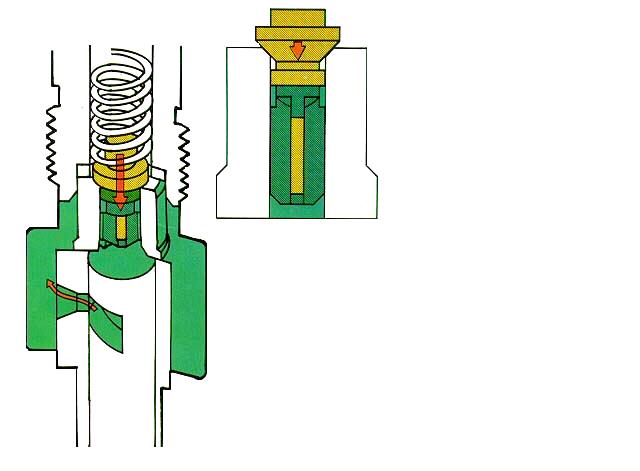 วาล์วส่งน้ำมัน
ห้องน้ำมัน
ห้องส่งน้ำมัน
รูน้ำมันเข้า–ออก
ร่องควบคุมน้ำมัน
ลูกปั๊ม
4. สิ้นสุดการจ่ายน้ำมัน เมื่อลูกปั๊มเลื่อนขึ้นเรื่อย ๆ
การสิ้นสุดการจ่ายน้ำมัน
การเพิ่มและลดปริมาณการจ่ายน้ำมันเชื้อเพลิง การเพิ่มและลดปริมาณการจ่ายน้ำมันเชื้อเพลิง มีการทำงานดังต่อไปนี้คือ
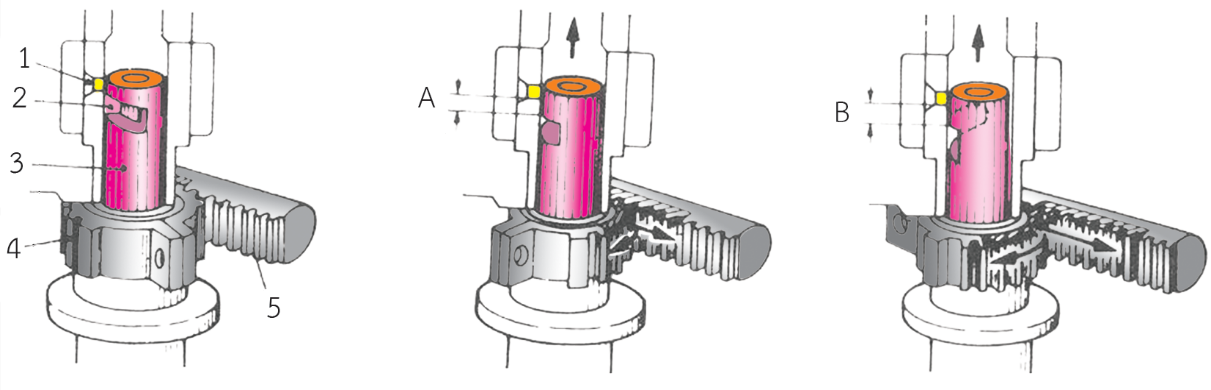 (ก)		 (ข)	(ค)
(1. รูน้ำมันเข้า–ออก 2. ร่องควบคุมน้ำมัน 3. ลูกปั๊ม 4. เฟืองปลอกบังคับลูกปั๊ม 5. เฟืองฟันหวี)

	การเพิ่มและลดปริมาณการจ่ายน้ำมันเชื้อเพลิง
8.1.4	หัวฉีด หัวฉีดทำหน้าที่ฉีดน้ำมันให้เป็นฝอยละอองในระยะเวลาและปริมาณที่ถูกต้อง

	คุณสมบัติของหัวฉีด

	1. หัวฉีดต้องทำงานภายใต้กำลังดันสูง ๆ ได้ดี

	2. หัวฉีดต้องทำงานได้รวดเร็วและมีความทนทานแข็งแรง

	3. หัวฉีดจะต้องฉีดน้ำมันด้วยความเร็วภายในเศษส่วนของวินาทีได้
9
12
12
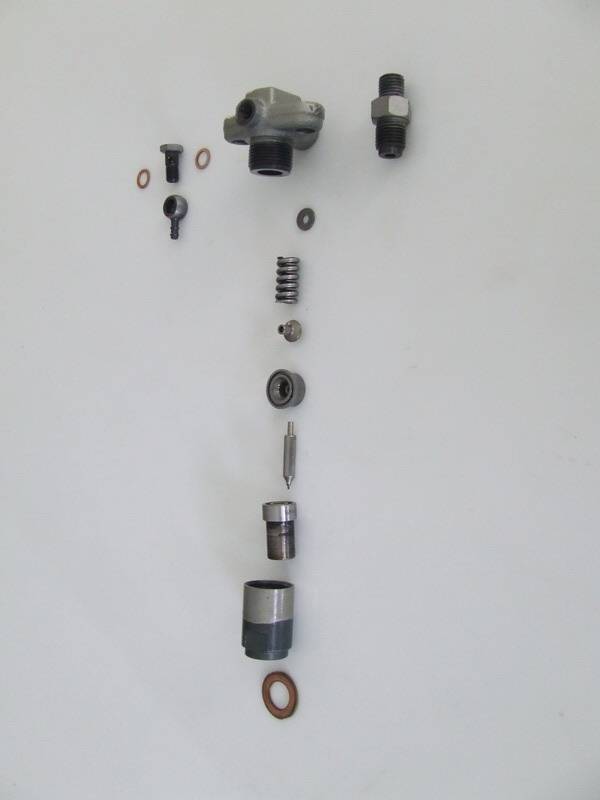 13
10
11
8
7
6
5
4
3
2
1
ส่วนประกอบหัวฉีด หัวฉีดมีส่วนประกอบต่าง ๆ ดังนี้
1. แหวนรองหัวฉีด
2. ปลอกยึดเข็มหัวฉีด
3. เรือนเข็มหัวฉีด
4. เข็มหัวฉีด		
5. บ่ารองก้านกดเข็มหัวฉีด
6. ก้านกดเข็มหัวฉีด
7. สปริงหัวฉีด
8. แผ่นชิมปรับความแข็งของสปริง
9. เรือนหัวฉีด
10. ข้อต่อน้ำมันไหลเข้าหัวฉีด	
11. ข้อต่อน้ำมันไหลกลับถัง
12. แหวนรองข้อต่อน้ำมันไหลกลับถัง	
13. สกรูยึดข้อต่อน้ำมันไหลกลับถัง
ส่วนประกอบหัวฉีด
ชนิดของหัวฉีด ปัจจุบันหัวฉีดที่นิยมใช้มีอยู่ด้วยกัน 2 แบบ คือ หัวฉีดแบบเดือยและ หัวฉีดแบบรู

 	1. หัวฉีดแบบเดือย แบ่งออกเป็น 2 แบบ คือแบบเดือยสั้นและแบบเดือยยาว

	    (1) หัวฉีดแบบเดือยสั้น
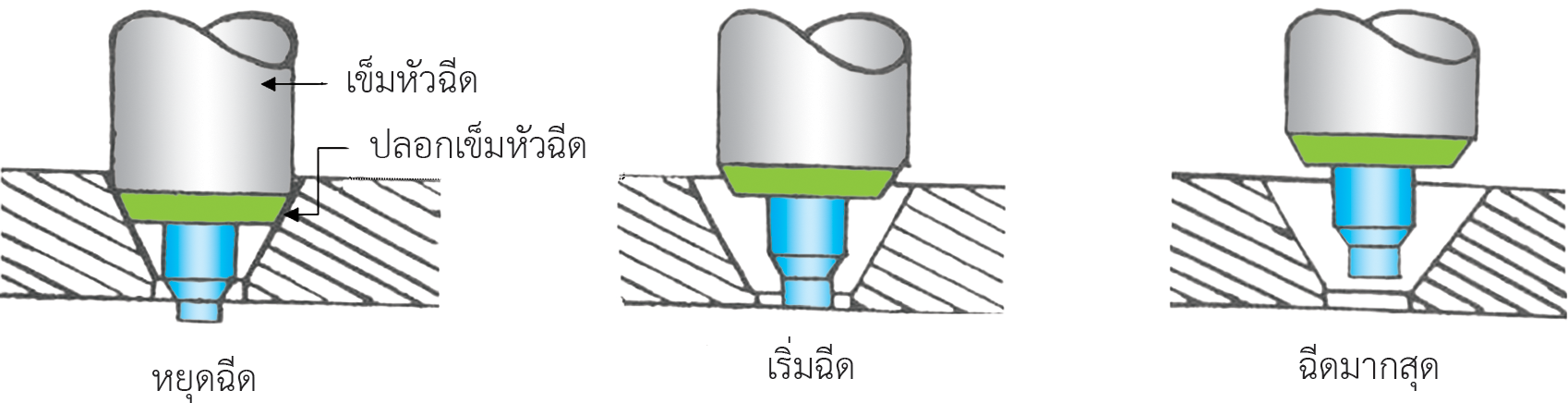 การทำงานหัวฉีดแบบเดือยสั้น
(2) หัวฉีดแบบเดือยยาว
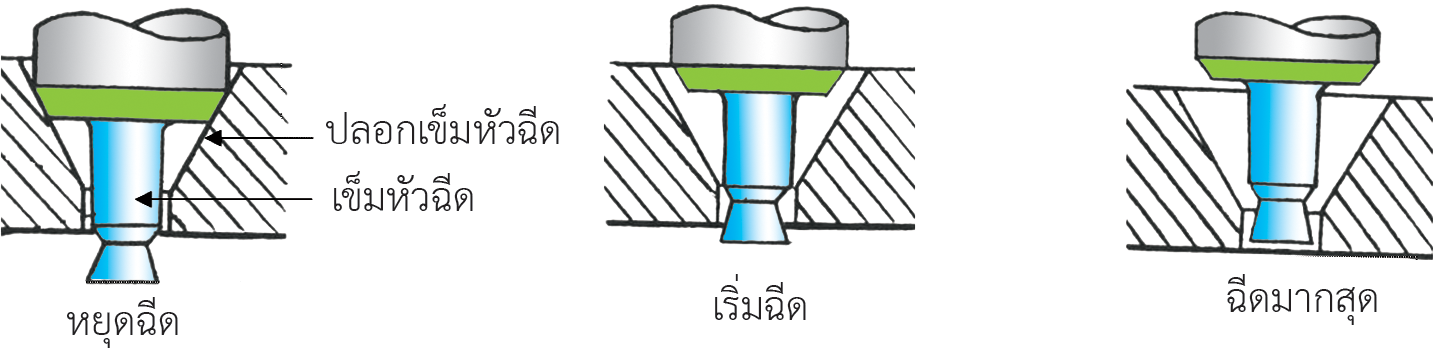 การทำงานหัวฉีดแบบเดือยยาว
2. หัวฉีดแบบรู หัวฉีดแบบรูแบ่งออกเป็น 2 แบบคือแบบรูเดียวและแบบหลายรู
	    (1) หัวฉีดแบบรูเดียว
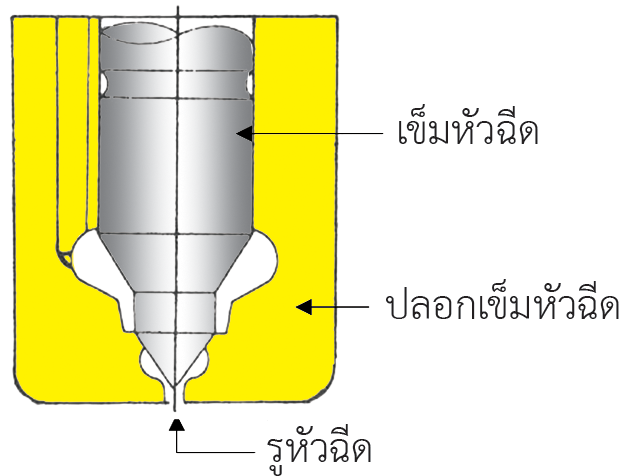 หัวฉีดแบบรูเดียว
2. หัวฉีดแบบรู หัวฉีดแบบรูแบ่งออกเป็น 2 แบบคือแบบรูเดียวและแบบหลายรู
	    (1) หัวฉีดแบบรูเดียว
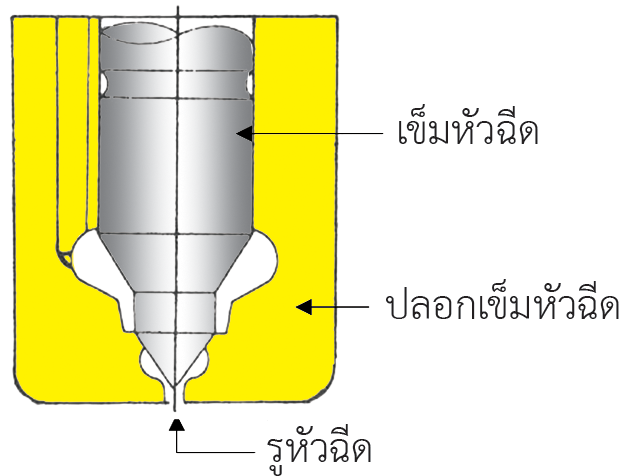 หัวฉีดแบบรูเดียว
(2)  หัวฉีดแบบหลายรู
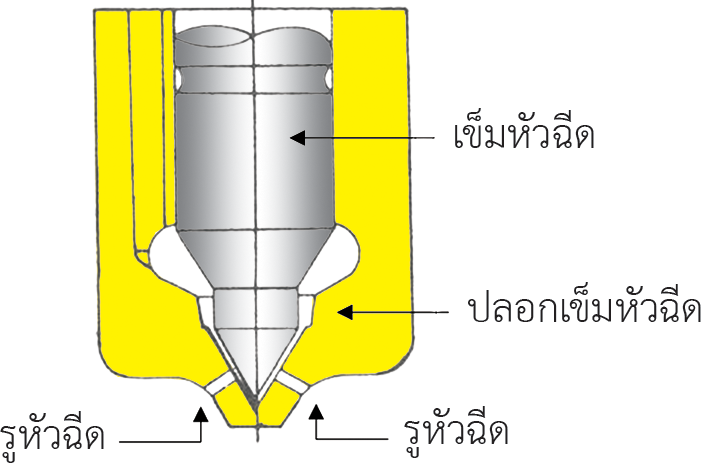 หัวฉีดแบบหลายรู
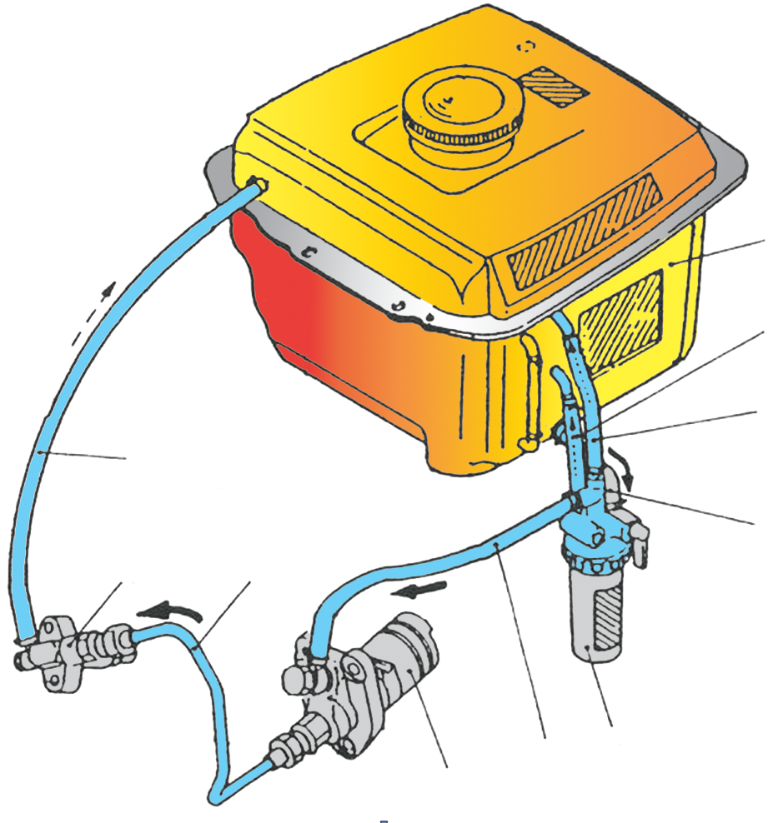 1 ถังน้ำมันเชื้อเพลิง
2 ท่อไล่ลม
3 ท่อไล่ลม
10 ท่อน้ำมันไหลกลับ
4 ท่อน้ำมัน
8 ท่อน้ำมันแรงดันสูง
9 หัวฉีด
5 กรองน้ำมัน
6 ท่อน้ำมัน
7 ปั๊มน้ำมัน
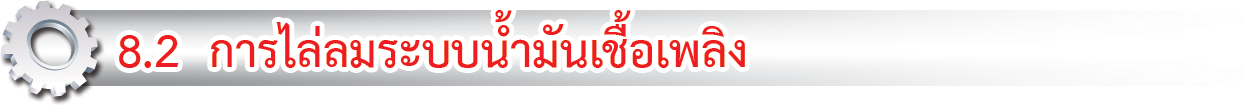 8.2.1 การไล่ลมแบบอัตโนมัติ
ส่วนประกอบของวงจรระบบน้ำมันเชื้อเพลิง
การไหลของน้ำมันเชื้อเพลิงจะเริ่มต้นจากถังน้ำมันเชื้อเพลิงก่อนและไหลไปตามวงจรการทำงานของระบบดังได้จากไดอะแกรมการไหลของน้ำมันเชื้อเพลิงดังนี้
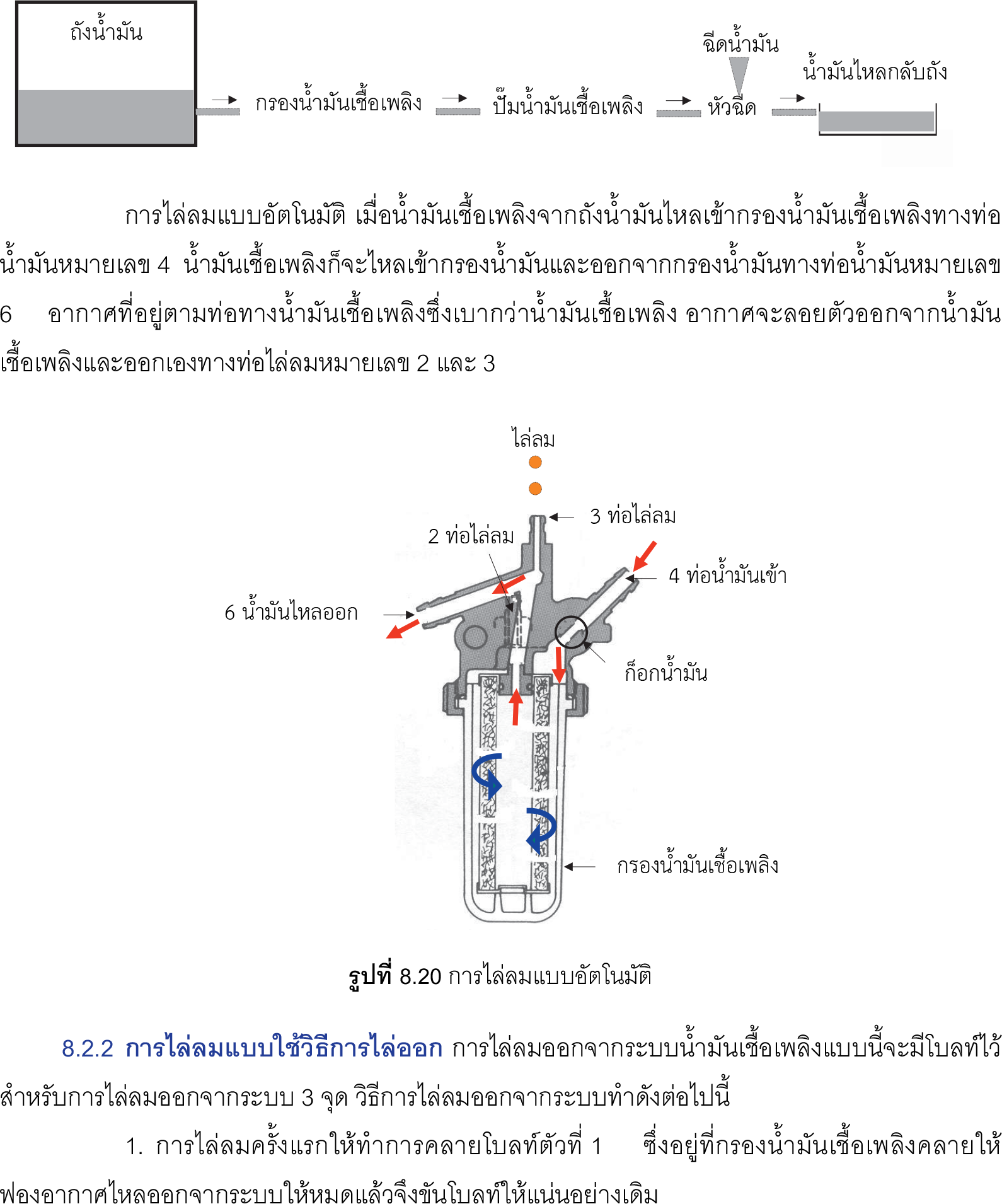 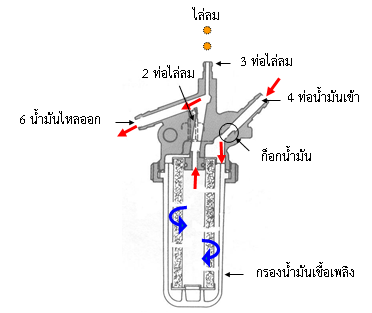 การไล่ลมแบบอัตโนมัติ
8.2.2	การไล่ลมแบบใช้วิธีการไล่ออก การไล่ลมออกจากระบบน้ำมันเชื้อเพลิงแบบนี้จะมีโบลท์ไว้สำหรับการไล่ลมออกจากระบบ 3 จุด วิธีการไล่ลมออกจากระบบทำดังต่อไปนี้

	1. การไล่ลมครั้งแรกให้ทำการคลายโบลท์ตัวที่	1	ซึ่งอยู่ที่กรองน้ำมันเชื้อเพลิงคลายให้ฟองอากาศไหลออกจากระบบให้หมดแล้วจึงขันโบลท์ให้แน่นอย่างเดิม

	2. การไล่ลมครั้งที่สองให้ทำการคลายโบลท์ตัวที่ 2 ซึ่งอยู่ที่ข้อต่อท่อทางเข้าปั๊มน้ำมันเชื้อเพลิงคลายให้ฟองอากาศไหลออกจากระบบให้หมดแล้วจึงขันโบลท์ให้แน่นอย่างเดิม

	3. การไล่ลมครั้งสุดท้ายให้ไล่ลมที่โบลท์ตัวที่  3 ไล่ให้ฟองอากาศหมดแล้วจึงขันโบลท์ให้แน่นอย่างเดิม การไล่ลมจุดนี้เป็นจุดสุดท้ายเพราะท่อน้ำมันจากกรองน้ำมันเชื้อเพลิงมายังปั๊มน้ำมันเชื้อเพลิงเป็นท่อเอียง ซึ่งในขณะที่ไล่ลมที่โบลท์ตัวที่  2 อาจมีฟองอากาศลอยขึ้นไปอยู่ที่กรองน้ำมันเชื้อเพลิงได้ ดังนั้นจึงต้องไล่อากาศที่โบลท์ตัวที่ 3 เป็นจุดสุดท้าย
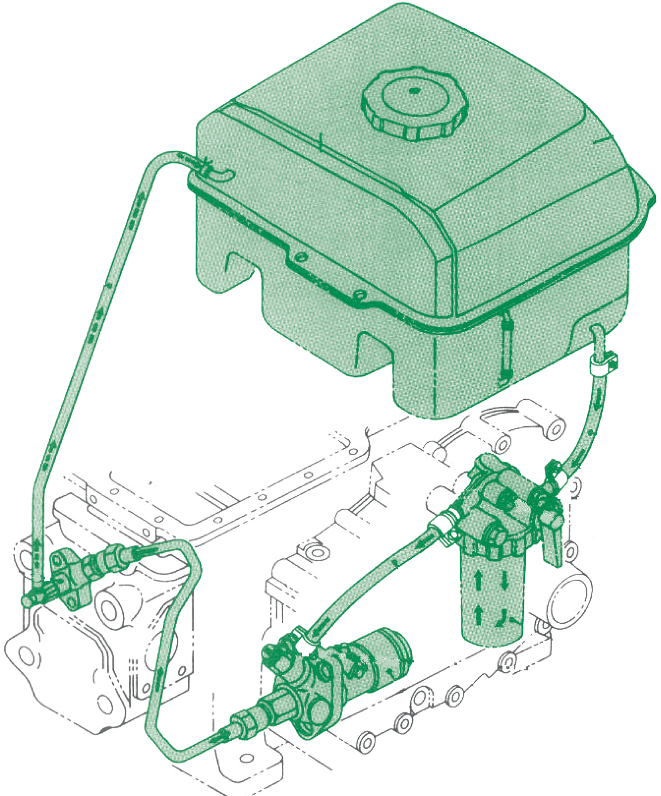 โบลท์ตัวที่ 2
โบลท์ตัวที่ 1
โบลท์ตัวที่ 3
วิธีการไล่ลมแบบไล่ออกเอง
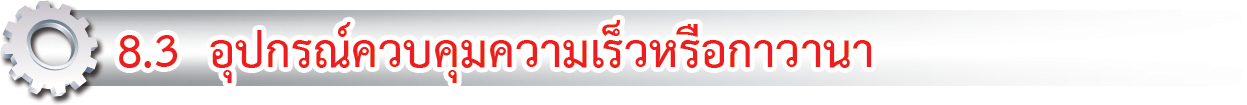 อุปกรณ์ควบคุมความเร็วหรือเรียกอีกอย่างหนึ่งว่า กาวานา ทำหน้าที่ควบคุมความเร็วของเครื่องยนต์ให้ให้คงที่และแน่นอนเหมาะสมกับภาระการทำงานของเครื่องยนต์ ซึ่งควบคุมได้ที่ปั๊มน้ำมันเชื้อเพลิง ควบคุมให้เครื่องยนต์มีความเร็วคงที่ตลอดเวลาในขณะที่คันเร่งอยู่กับที่ เพื่อป้องกันไม่ให้

		1. เครื่องยนต์มีอาการเร่งเอง เบาเอง

		2. เครื่องยนต์หยุดทำงานหรือดับ

		3. เป็นอันตรายต่ออุปกรณ์ที่ติดตั้งเช่น เครื่องปั่นไฟ เป็นต้น
กาวานาแบบกลไก กาวานาของเครื่องยนต์เล็กดีเซลเป็นกาวานาแบบกลไกประกอบด้วยตุ้มถ่วงกาวานา 2 ตัว โดยมีจุดหมุนอยู่ที่เฟืองของกาวานาและแกนกาวานา ทำงานโดยอาศัยแรงเหวี่ยงหนีศูนย์กลางของตุ้มกาวานา
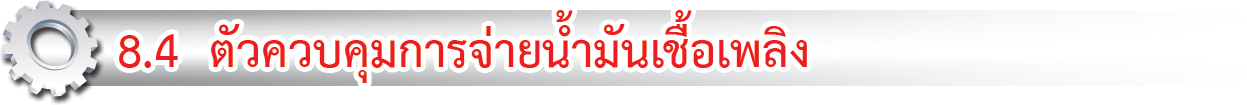 ตัวควบคุมการจ่ายน้ำมันเชื้อเพลิง จะเป็นตัวควบคุมการจ่ายน้ำมันเชื้อเพลิงให้เหมาะสมกับการทำงานหนักเบาของเครื่องยนต์ และเป็นตัวช่วยให้ความเร็วรอบของเครื่องยนต์เหมาะสม ซึ่งจะเป็นการประหยัดน้ำมันเชื้อเพลิง
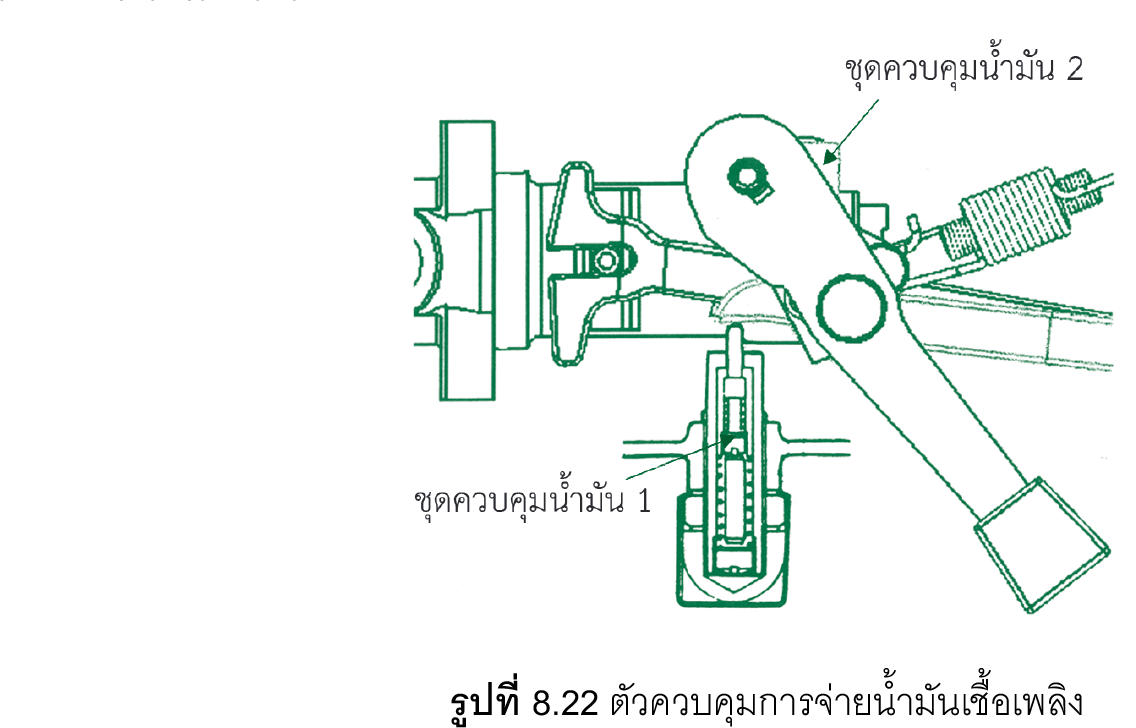 ตัวควบคุมการจ่ายน้ำมันเชื้อเพลิง
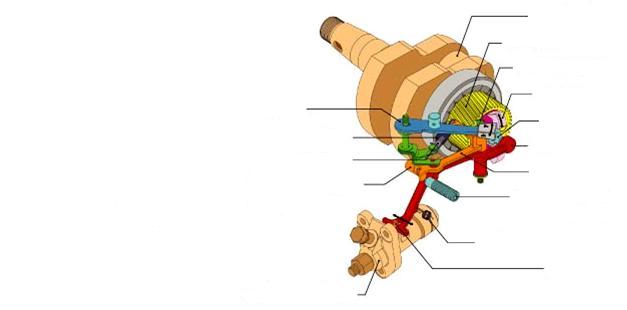 เพลาข้อเหวี่ยง
เฟืองเพลาข้อเหวี่ยง
แกนแขนกาวานา
ลูกตุ้มกาวานา
คันเร่ง
แกนกาวานา
สปริงกาวานา 1
แขนกาวานา 1
สปริงกาวานา 2
แขนกาวานา 2
ชุดควบคุมการจ่ายน้ำมัน 2
ชุดควบคุมการจ่ายน้ำมัน 1
D
C
สปริงควบคุมรอบเดินเบา
เฟืองฟันหวี
B
ปั๊มน้ำมันเชื้อเพลิง
A
การทำงานของชุดควบคุมการจ่ายน้ำมันเชื้อเพลิง
ชุดควบคุมการจ่ายน้ำมันเชื้อเพลิง
การทำงานของชุดควบคุมการจ่ายน้ำมันเชื้อเพลิงสามารถแบ่งแยกตามสภาพการทำงานของเครื่องยนต์ออกได้ดังนี้

		1. การสตาร์ตเครื่องยนต์

		2. การเดินเบาเครื่องยนต์ 

		3. เครื่องยนต์ไม่มีภาระ – เครื่องยนต์ทำงานเกินกำลัง
3.1 เครื่องยนต์ไม่มีภาระ – ภาระปานกลาง
	3.3 เครื่องยนต์มีภาระสูง – สูงสุด 
	3.4 เครื่องยนต์มีภาระสูงสุด – ภาระเกินกำลัง
4. การดับเครื่องยนต์